Γεωγραφικό διαμέρισμα Μακεδονίας
Ονόματα μαθητών
Μακεδονία
Η Μακεδονία αποτελείται από τους νομούς Θεσσαλονίκης, Χαλκιδικής, Καβάλας, Δράμας, Σερρών, Κιλκίς, Πέλλας, Ημαθίας, Καστοριάς, Φλωρίνης, Κοζάνης, Γρεβενών και Πιερίας.
Μακεδονία - Βουνά
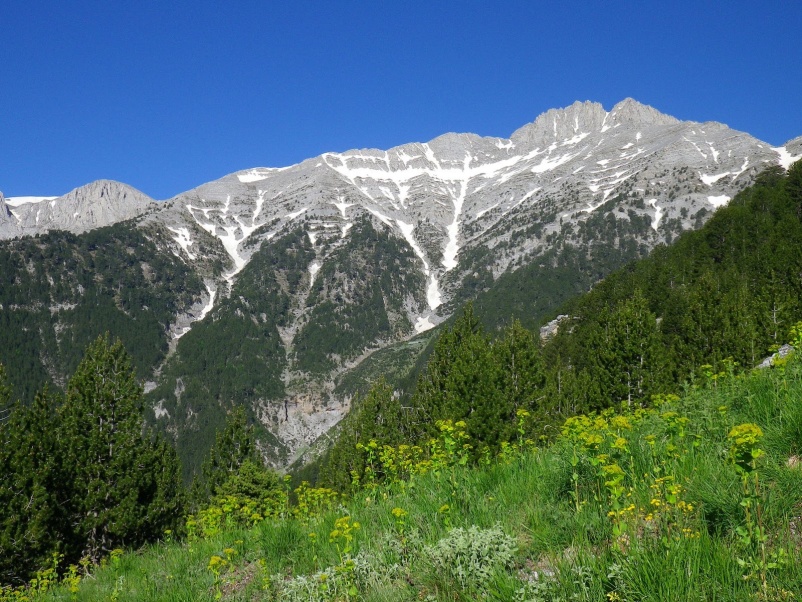 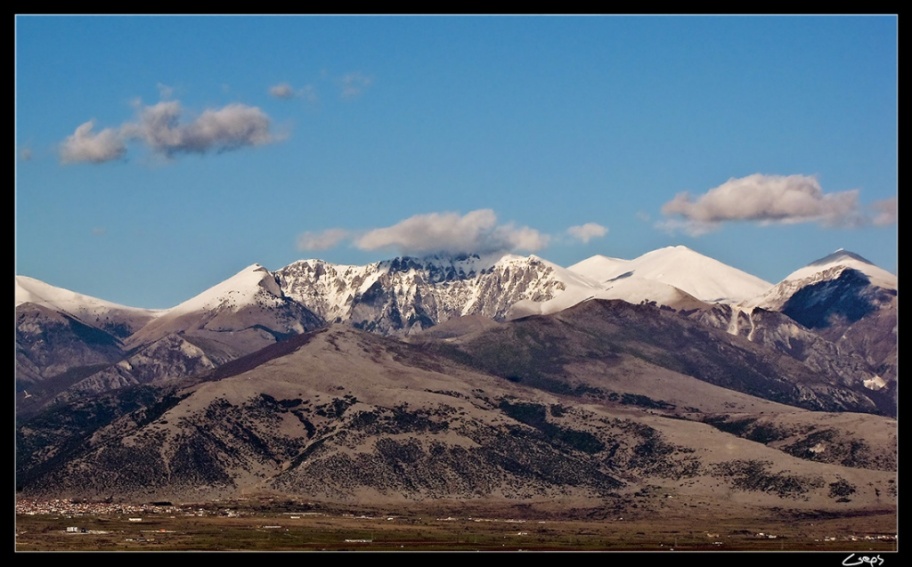 Όλυμπος
Φαλακρό
Μακεδονία - Ποτάμια
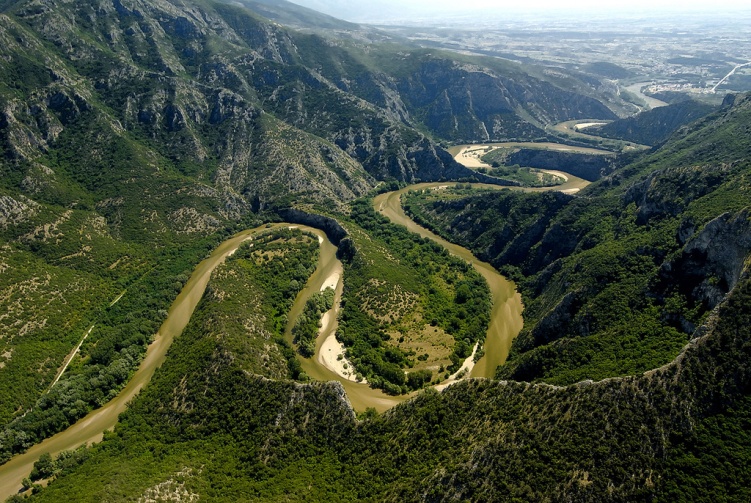 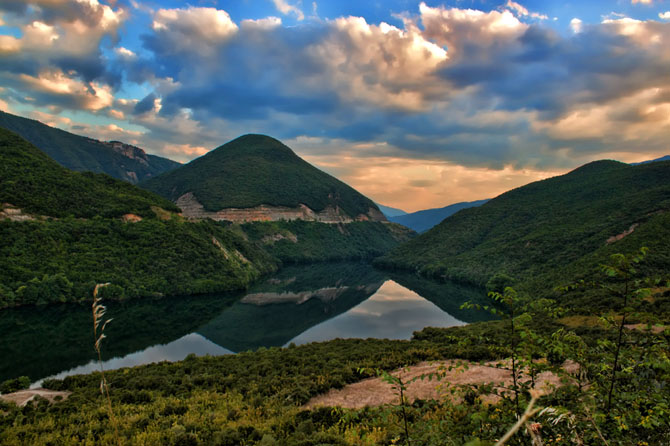 Αλιάκμονας
Νέστος
Μακεδονία - Λίμνες
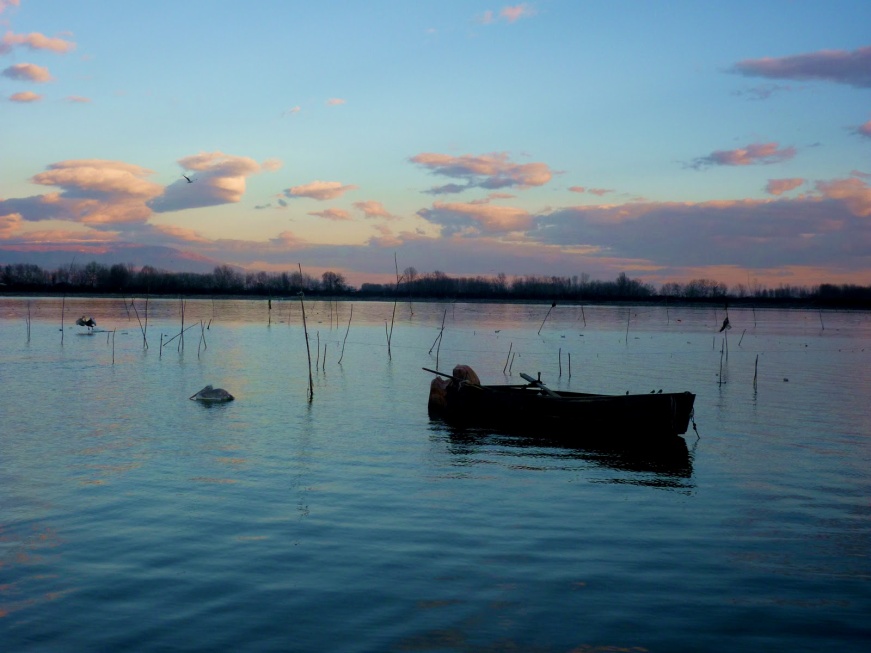 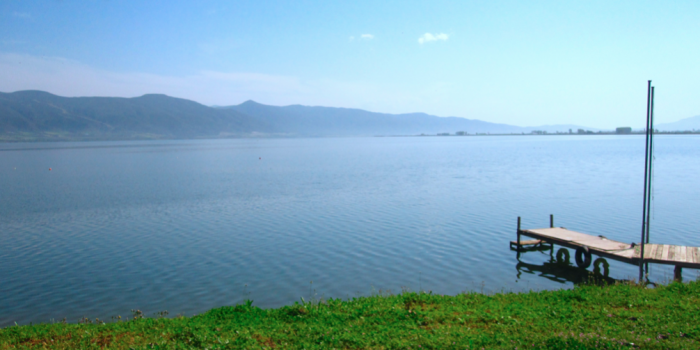 Κερκίνη
Βόλβη